Entomopatogenní houby
 
Stručný úvod – entomopatogenní houby (EPF), biologická ochrana rostlin.

Příprava misek s živným médiem, po zchladnutí vyočkování houby (použita miska z minulého týdne).

Kultivace EPF Beauveria bassiana na médiu, nákaza hmyzích hostitelů, fotodokumentace (preparační mikroskop Olympus SZX7 + fotoaparát Olympus Camedia C-3030).

Mikroskopie EPF – nakažený hmyz (nákaza před týdnem), pitva a mikroskopování (hyfy, konidiofory, spory), fotodokumentace (Olympus BX43 + kamera Infinity 2, Quick Photo Micro software).
Insect control
Bacillus thuringiensis
Baculoviruses
Mycoinsectides (EPF)
Nematodes (EPN)
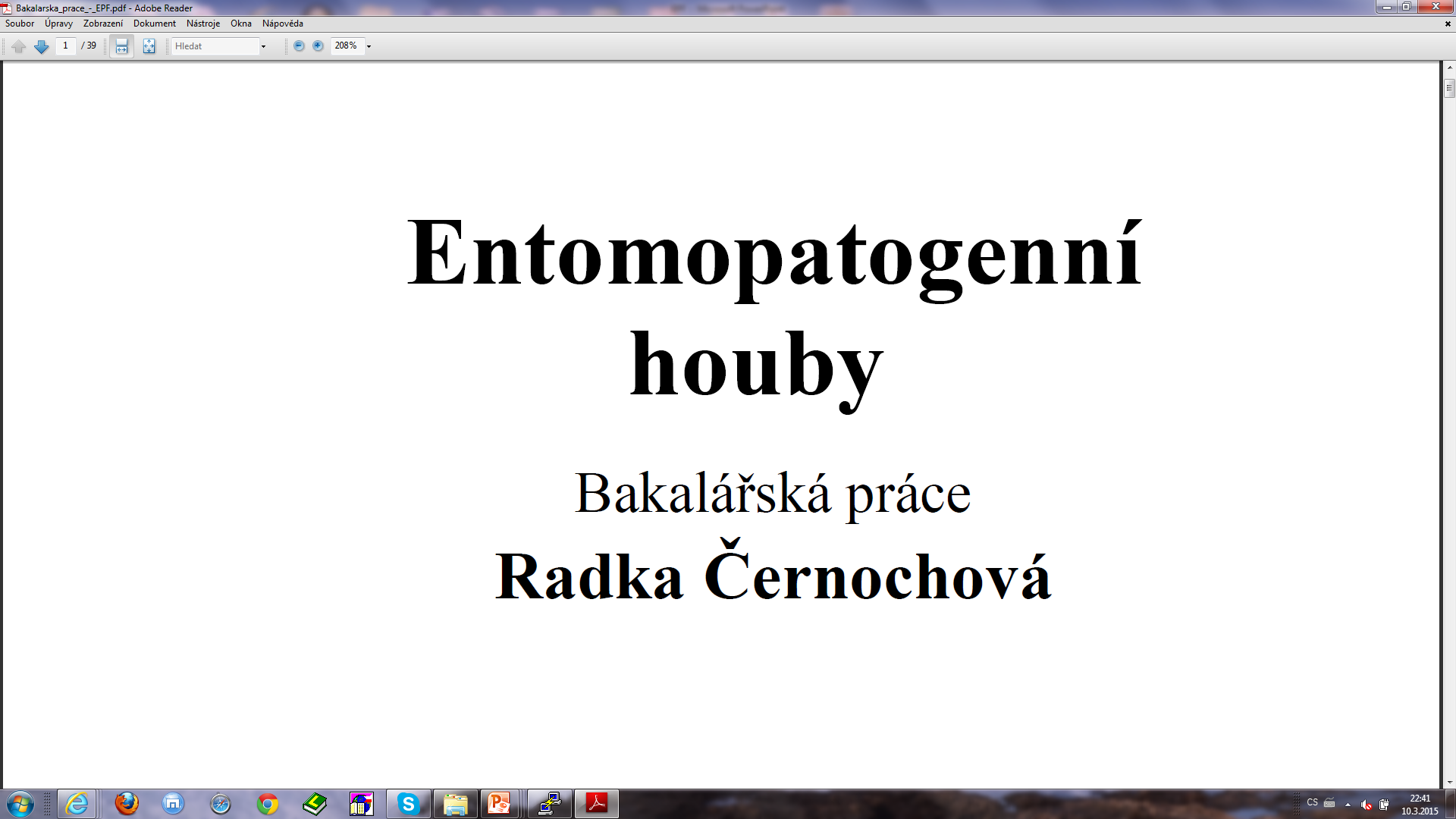 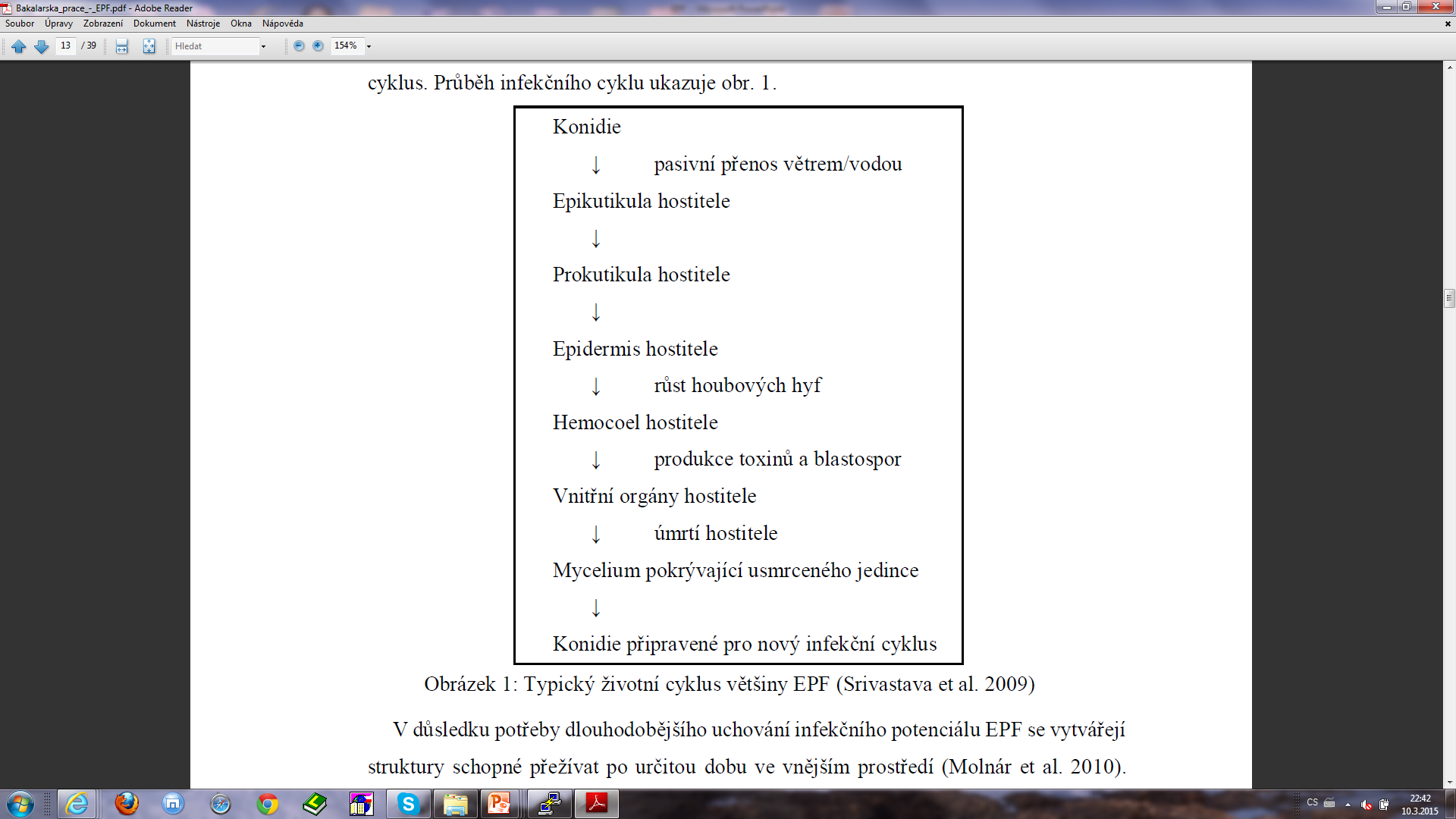 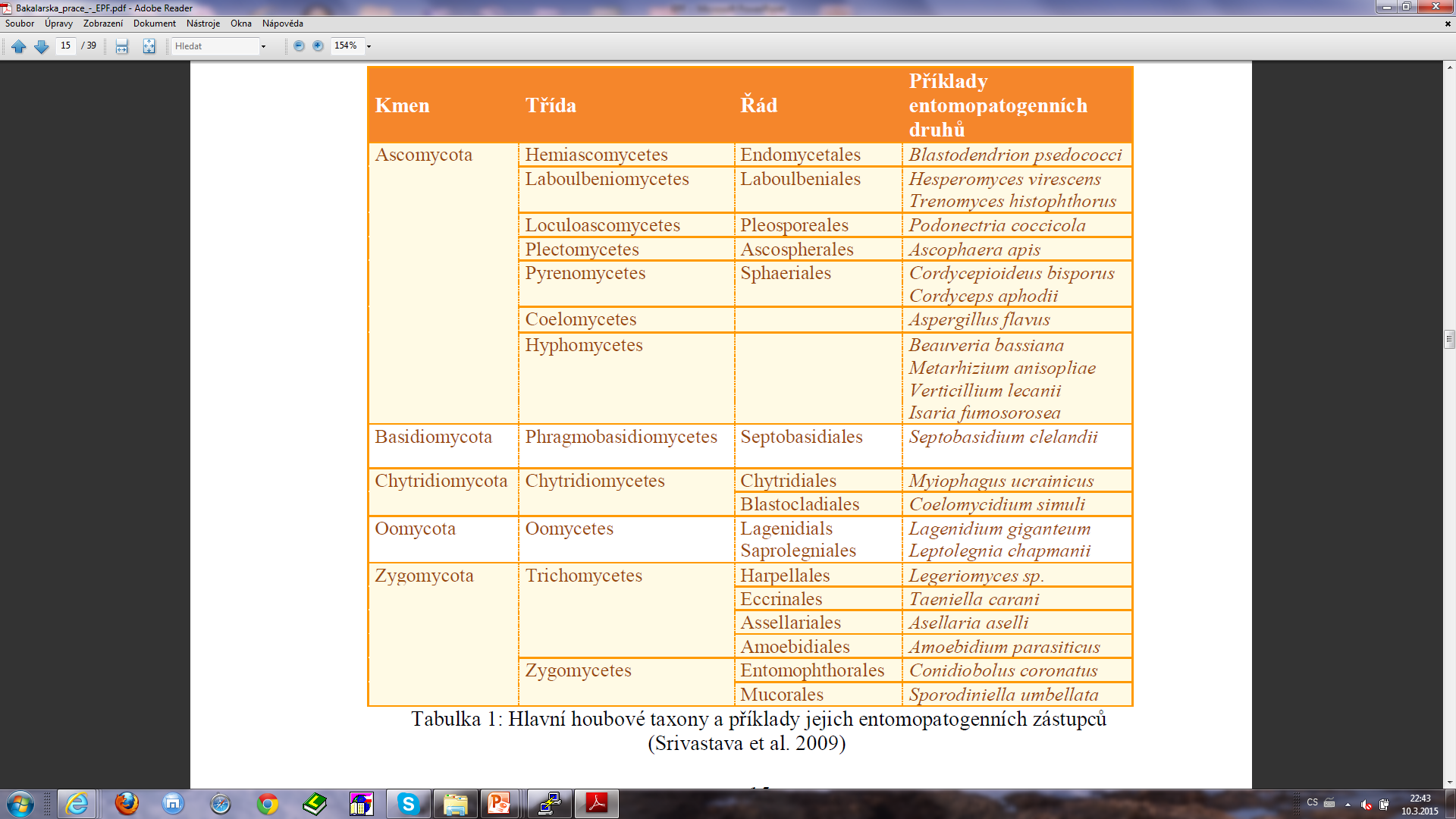 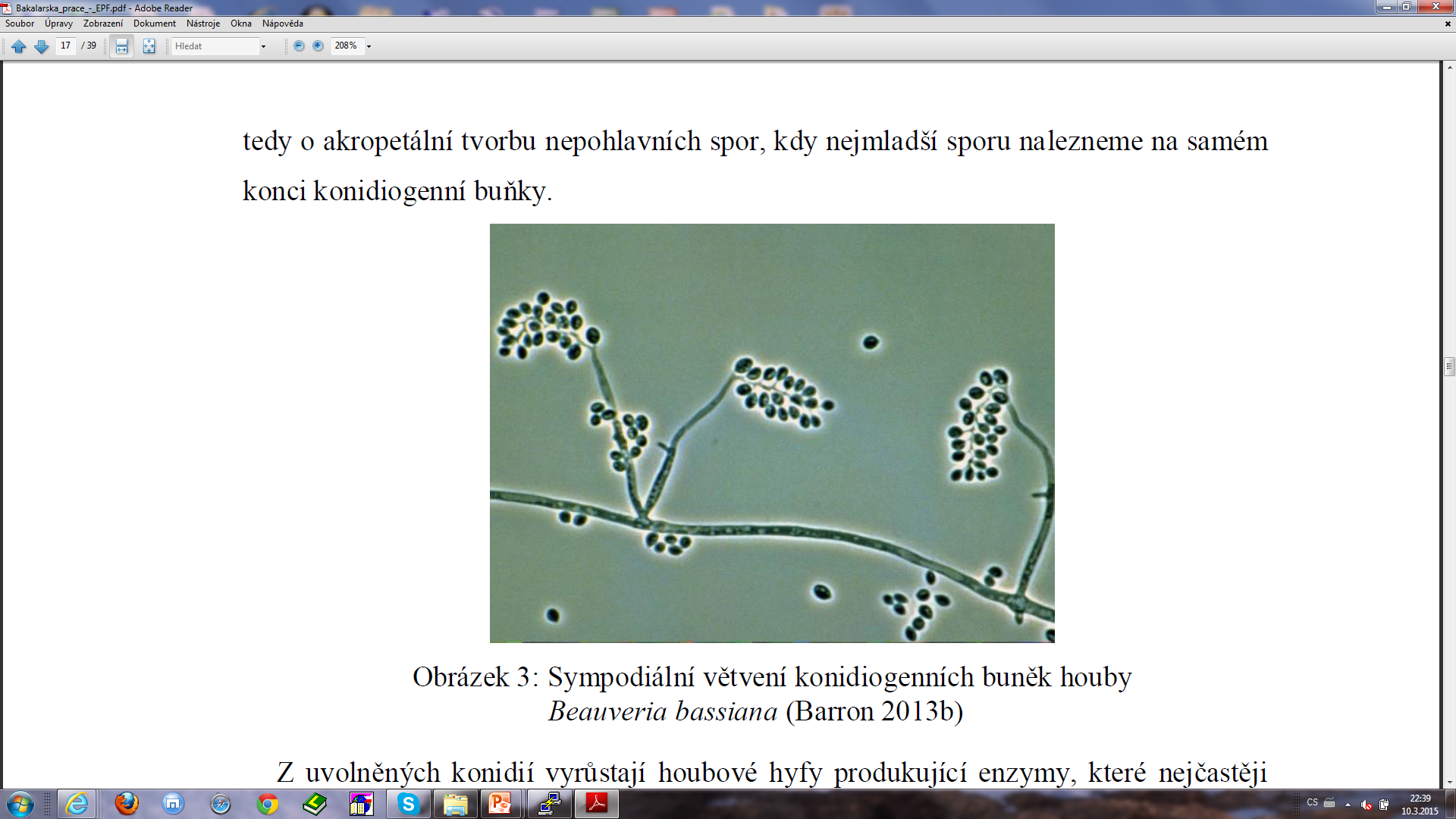